N35 - SOLUTIONS
Ksp
N35 - SOLUTIONS
Ksp
Target: I can perform Ksp calculations to determine the solubility of different salts.
Just application of old info!
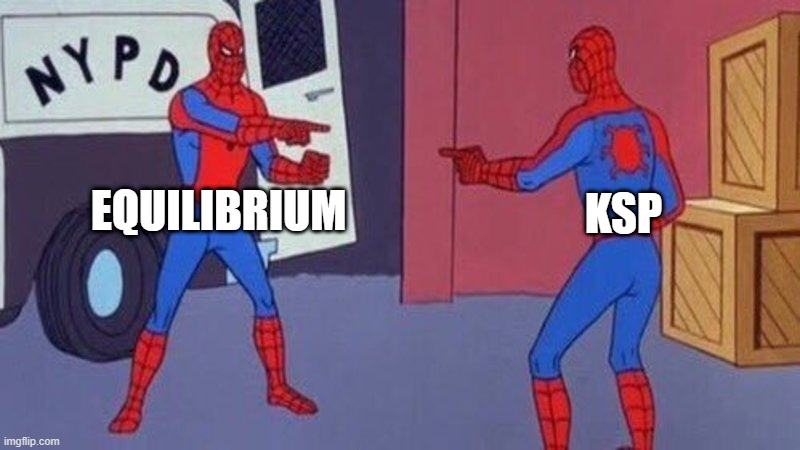 Just application of old info!
Equilibrium constants and ICE Tables. 

Only real difference is that your reactant is always a solid so it doesn’t show up in the Law of Mass Action. 

But that isn’t “new” – we’ve known that forever!
Solubility Chart
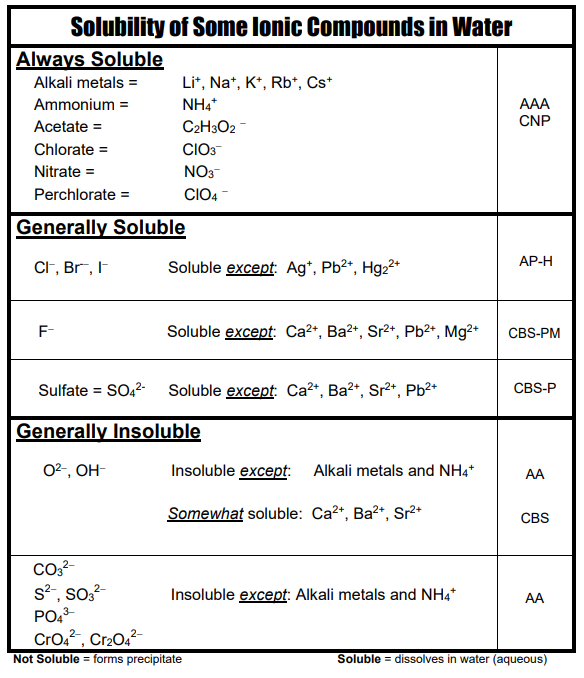 A solubility chart is a qualitative distinction!

When we say insoluble, we mean so little dissociates that it isn’t practical. A few will still dissociate!

Can do math to see how much dissociates.
Solubility Product
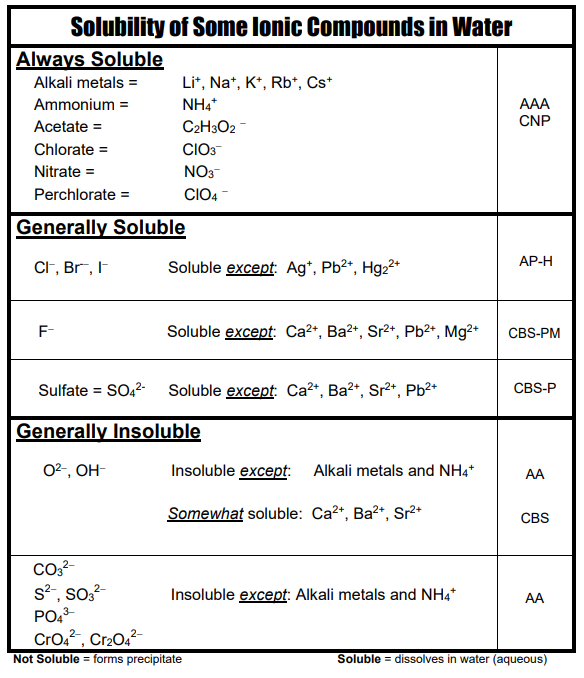 Ksp is called the solubility product

Example:
       AgBr(s)  Ag+(aq) + Br-(aq)

       Ksp = [Ag+][Br-]
Ksp Values for Some Salts at 25C
Ksp isn’t always the most useful value
You can’t always directly compare the solubility of substances based on their Ksp values because the stoichiometry comes into play also. 

 AgCl       vs     CaCl2
                               2 ions   	       3 ions

Instead we will use a value that we calculate that allows us to compare the solubility of two compounds more directly.
Expressing Solubility
We typically describe the solubility as how much solute can you dissolve in how much solvent. 

Moles / Liter    - 0.25 moles will dissociate in 1 L sol’n
Grams / Liter
Etc…
(Always check what units it wants answers in!)

This value is called the Molar Solubility 
Usually represented by “s”
Solving Solubility Problems
Calculate molar solubility for AgI at 25C, Ksp = 1.5 x 10-16
AgI(s)  Ag+(aq) + I-(aq)
O
O
Nothing on the denominator because the reactant was a solid!
+x
+x
x
x
Meaning: 1.2 x 10-8 moles of Ag+ and I- can be present per 1 L of sol’n before the sol’n is saturated.

Or...you can get 1.2 x 10-8 moles of AgI to dissociate per L of sol’n
1.5 x 10-16 = x2
x =
s = molar solubility of AgI in mol/L
= 1.2 x 10-8 M
Solving Solubility Problems
Calculate molar solubility for AgI at 25C, Ksp = 1.5 x 10-16
AgI(s)  Ag+(aq) + I-(aq)
O
O
Nothing on the denominator because the reactant was a solid!
+s
+s
s
s
Meaning: 1.2 x 10-8 moles of Ag+ and I- can be present per 1 L of sol’n before the sol’n is saturated.

Or...you can get 1.2 x 10-8 moles of AgI to dissociate per L of sol’n
1.5 x 10-16 = s2
s = molar solubility of AgI in mol/L
= 1.2 x 10-8 M
Solving Solubility Problems When Not 1:1
Calculate molar solubility for PbCl2 at 25C, Ksp = 1.6 x 10-5
PbCl2(s)  Pb2+(aq) + 2Cl-(aq)
Meaning: 1.6 x 10-2 mol of Pb2+ and 3.2 x 10-2 mol of Cl- can be present per 1 L of sol’n before the sol’n is saturated.

Or...you can get 1.6 x 10-2 moles of PbCl2 to dissociate per L of solution
O
O
Be careful with the stoichiometry!
+2s
+s
2s
s
1.6 x 10-5 = (s)(2s)2 = 4s3
s = molar solubility of PbCl2 in mol/L
= 1.6 x 10-2 M
The molar solubility of PbI2 is 1.50  10-3 M. 
Calculate the value of Ksp for PbI2.
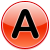 3.38E-9
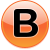 4.50E-6
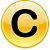 1.35E-8
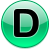 1.50E-3
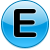 none of these
The molar solubility of PbI2 is 1.50  10-3 M. 
Calculate the value of Ksp for PbI2.
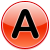 3.38E-9
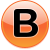 4.50E-6
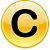 1.35E-8
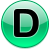 1.50E-3
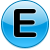 none of these
Will Something Precipitate?
Have to check Q versus K !
*Note* Supersaturated solutions have Q > Ksp but a ppt hasn’t crashed out yet because it was made at a higher temperature and slowly cooled down. It is unstable and the ppt will crash out once the sol’n is disturbed.
https://youtu.be/uxCgxBr6mQY
Common Ion Effect
What happens to the solubility of a substance if one of its ions is already present in the solution?

Will the solubility increase or decrease????

It decreases!

Let’s redo this problembut this time let’shave some I- alreadyin the solution.  x should end up less than 1.2 x 10-8 mol/L
For the salt AgI at 25C, Ksp = 1.5 x 10-16
AgI(s)  Ag+(aq) + I-(aq)
s = solubility of AgI in mol/L
= 1.2 x 10-8 M
Solving Solubility with a Common Ion
For the salt AgI at 25C, Ksp = 1.5 x 10-16
    What is its solubility in 0.05 M NaI?
AgI(s)  Ag+(aq) + I-(aq)
0.05
O
+s
+s
0.05+s
s
5% rule!
1.5 x 10-16 = (s)(0.05+s)  (s)(0.05)
= 3.0 x 10-15 M
s = solubility of AgI in mol/L
Qualitatively describing how adding something changes solubility
BaCl2 + NaCl
Ba2+ 2Cl- Na+ Cl-

Cl- is in common with BaCl2, so it will decrease the solubility.
BaCl2 + NaF
Ba2+ 2Cl- Na+ F-

F- is NOT in common with BaCl2, so it will not change the solubility.
Another Salt:
Look to see if the dissociated ions are in common
Qualitatively describing how adding something changes solubility
BaCl2 + HNO3
Ba2+ 2Cl- H+ NO3-

H+ and Cl- make a strong acid which stays dissociated. Doesn’t affect the solubility of BaCl2
CaF2 + HNO3
Ca2+ 2F- H+ NO3-

H+ and F- make a weak acid which doesn’t dissociate fully! Removes F- ions from solution. Increases the solubility of CaF2, trying to replace F- ions
Adding an Acid:
Look to see if the dissociated ions will react with one of the ions from the salt.
In which solution is B a S O 4 most soluble?
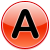 A solution that is 0.10 M in B a(N O 3)2
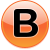 A solution that is 0.10 M in N a 2 S O 4
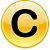 A solution that is 0.10 M in N a N O 3
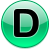 None of these, solubility never changes, it is a set value
In which solution is B a S O 4 most soluble?
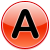 A solution that is 0.10 M in B a(N O 3)2
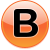 A solution that is 0.10 M in N a 2 S O 4
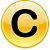 A solution that is 0.10 M in N a N O 3
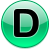 None of these, solubility never changes, it is a set value
The others have common ions that would drive equilibrium position to the left, resulting in less dissociation of the ions
Precipitation and Qualitative Analysis
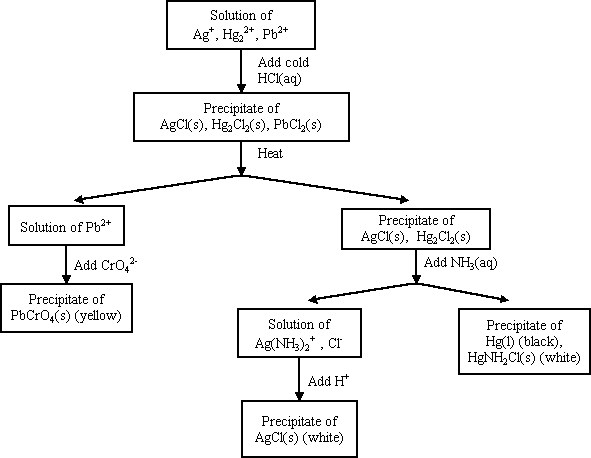 Not in the class anymore!
FYI - Complex Ions
Complex ion - a charged species composed of:
1. A metallic cation
2. Ligands
Ligand – Lewis bases that have a lone electron pair that can form a covalent bond with an empty orbital belonging to the metallic cation
NH3, CN-, and H2O are Common Ligands
[       ]-
*NOTE* A lot of Lewis acids/bases act as ligands. They are often involved in solubility problems, which is why we tend to put Ksp in the Acid Base chapter and not always Equilibrium or Solutions chapters.
Coordination Number
Coordination number 
The number of ligands attached to the cation
 2, 4, and 6 are the most common coordination numbers
Complex Ions and Solubility
AgCl(s)  Ag+ + Cl-		 Ksp = 1.6 x 10-10
Ag+ + NH3  Ag(NH3)+ 	     K1 = 2.1 x 103
Ag(NH3)+ NH3  Ag(NH3)2+ 	   K2 = 8.2 x 103
K = KspK1K2
AgCl + 2NH3  Ag(NH3)2+ + Cl-
Some more pretty precipitation videos if you are interested 
https://youtu.be/8oc1jFqYnFA
https://youtu.be/8oc1jFqYnFA
https://youtu.be/4soja4eu35o
YouTube Link to Presentation
This is an old version of the lecture, back when it used to be in the Acid Base chapter. If I get time I will update this with a new video for this AP lecture.
https://youtu.be/LWIR91gx-ac